MACAM-MACAM ETIKA
Dr. Dewi Kurniasih, S.IP.,M.Si.
MANFAAT  ETIKA
PEMAHAMAN  ETIKA
Etika sebagai ilmu, kumpulan tentang kebajikan, penilaian dari perbuatan seseorang
Etika sebagai perbuatan, perbuatan kebajikan.
Etika sebagai filsafat, mempelajari pandangan-pandangan, persoalan-persoalan yang berhubungan dengan kesusilaan.
MACAM-MACAM  ETIKA
SECARA  UMUM
ETIKA  PROFESI
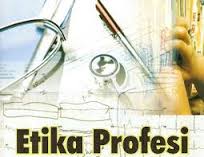 Ada 2 jenis profesi:
PROFESI KHUSUS, para profesional yg melaksanakan profesi secara khusus untuk mendapatkan nafkah atau penghasilan tertentu sebagai tujuan pokoknya.
PROFESI LUHUR, para profesional yang melaksanakan profesinya tidak lagi untuk mendapatkan nafkah sebagai tujuan utamanya, tetapi merupakan dedikasi atau sebagai pengabdiannya semata-mata
ETIKA  POLITIK
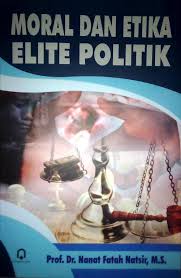 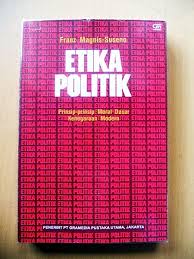 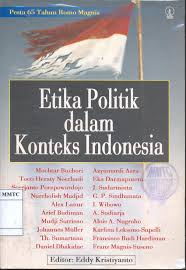 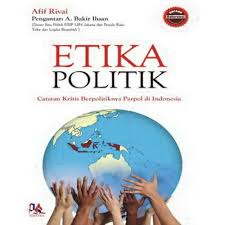 ETIKA  BIROKRASI
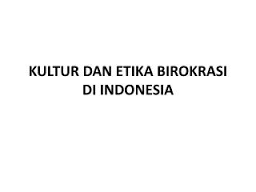 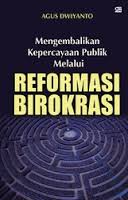 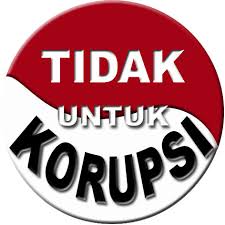 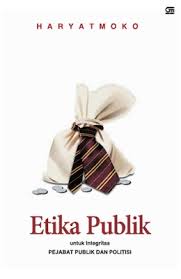 ETIKA PELAYANAN PUBLIK
Sadu Wasistiono mengemukakan bahwa:
“pelayanan publik adalah pemberian jasa baik oleh pemerintah, pihak swasta atas nama pemerintah ataupun pihak swasta kepada masyarakat, dengan atau tanpa pembayaran guna memenuhi kebutuhan dan atau kepentingan masyarakat” 

Selama memberikan layanan kepada masyarakat, seorang aparat harus memegang prinsip nilai etika pelayanan yang dibangun dan dikembangkan oleh pemerintah.
PRINSIP NILAI ETIKA PELAYANAN
Nilai responsible. Nilai ini menganjurkan aparat dalam melayani masyarakat benar-benar memiliki rasa tanggung jawab dan profesional.
Nilai akuntabilitas yang mengarahkan agar aparat mampu memberikan keterangan, penjelasan dan jawaban atas pertanyaan atau masalah yang dihadapi masyarakat kepadanya.
Nilai kompetitif. Nilai ini menganjurkan kepada setiap aparat harus dapat berkompetisi dengan teman koleganya dan atau organisasi lain dalam memberikan layanan publik.
Nilai responsive. Seorang aparat dapat cepat tanggap dan cepat menanggapi keluhan, kebutuhan, dan masalah yang dihadapi masyarakat.
Nilai adaptif. Setiap aparat harus sesegera mungkin dapat melakukan penyesuaian atau adaptasi terhadap tuntutan dan perubahan lingkungan dimana ia berada.
Terima Kasih